Secondary Electron Detection
CAMTECH 2011
Regi
INTRO
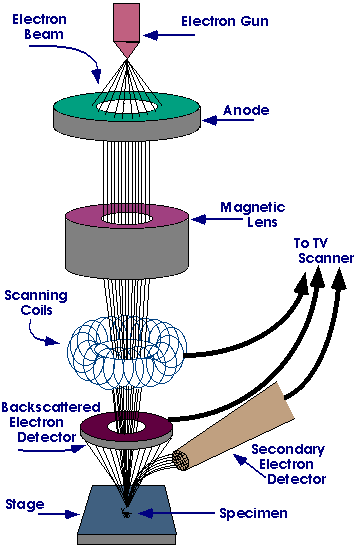 High energy e- beam scans sample surface (Raster - line by line).

Provides information about surface and near-surface atoms – topography and chemical composition.

Stereoscopic images (3D perspective)
2
BEAM-SAMPLE INTERACTIONS
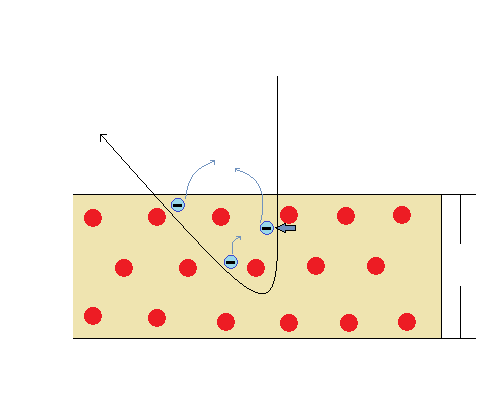 Incident beam
BSE
Emissions of SE
Electrostatic force
10nm
Constituent atoms
3
BEAM-SAMPLE INTERACTIONS
Backscattered Electrons (BSE) increase in reflectivity with growth in atomic number 

Secondary electrons (SE) predominantly produced by the interactions between highly energetic beam electrons and weakly bonded. 



Only SE produced within a depth of 10 nm can escape the sample
4
Secondary Electrons
Energy below 50 eV

Electron Emission Yield



The bigger the yield the bigger the signal intensity
	- varies from material to material
	- increases with e--beam incident angle
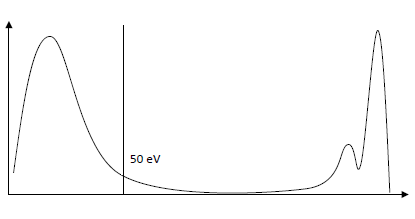 SE
BSE
Relative count of emitted e-
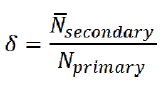 1        10            100        1k        10k        20k
Energy of e- emitted from specimen (log eV)
5
SE Images
Carry information about topography and defects adjacent to surface (depth) – 10 nm
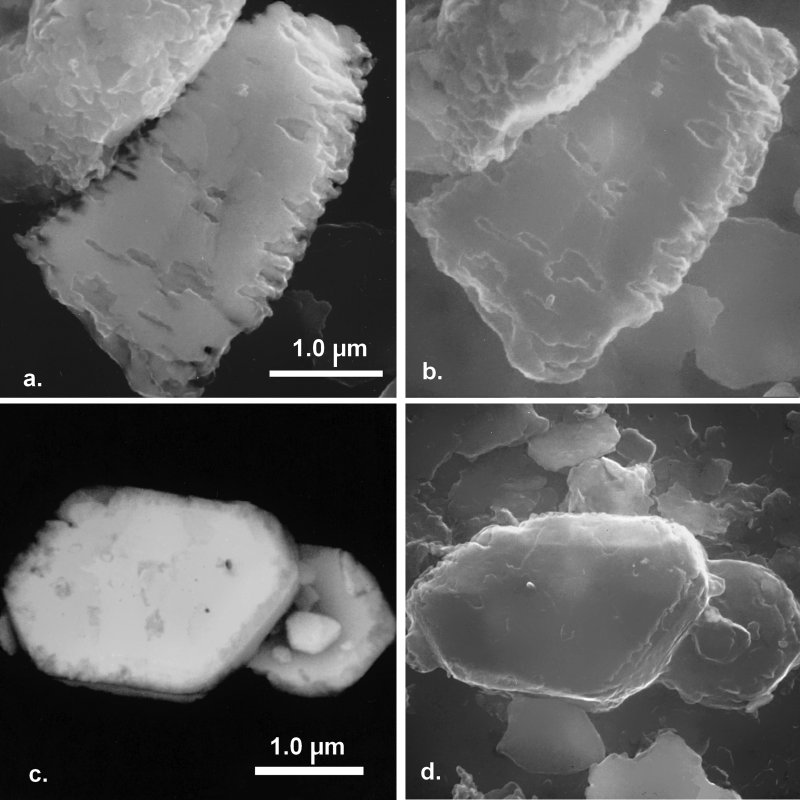 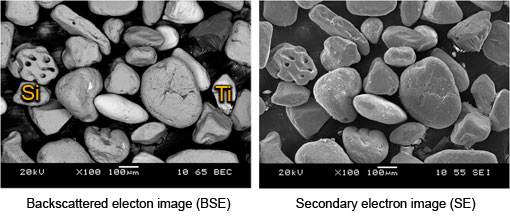 6
BSE
SE
SE Detection
Distinguished SE1, SE2 and SE3

SE1: emitted from the e--beam
irradiation point

SE2: emitted along with the 
springing-out process of BSE

SE3: due to BSE collisions with 
Parts other than the specimen
7
SE Detection
Everhart and Thornley Detector: designed in 1960 to collect and amplify the signal provenient from SE
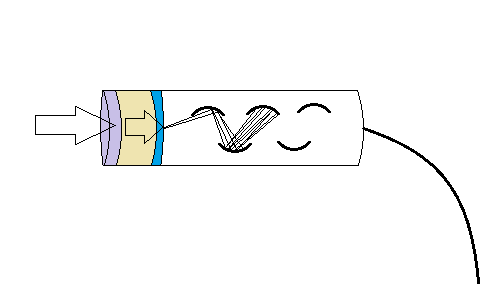 Dynode
Collecting electrode
Scintillator
SE
Light guide
Photoelectric conversion face
8
Thanks!
9